السلام عليكم ورحمة الله
আজকের ক্লাসে  
সবাইকে
স্বাগতম
تعريف المعلم
محمد رقيب الدين
المحاضر للغة العربية
حيرافورعالم مدرسة
ساتخيل - نواخالي
رقم الجوال: 01712137320
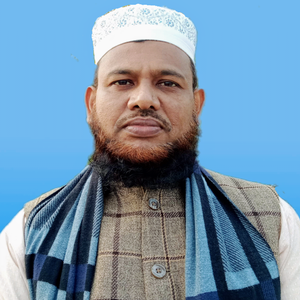 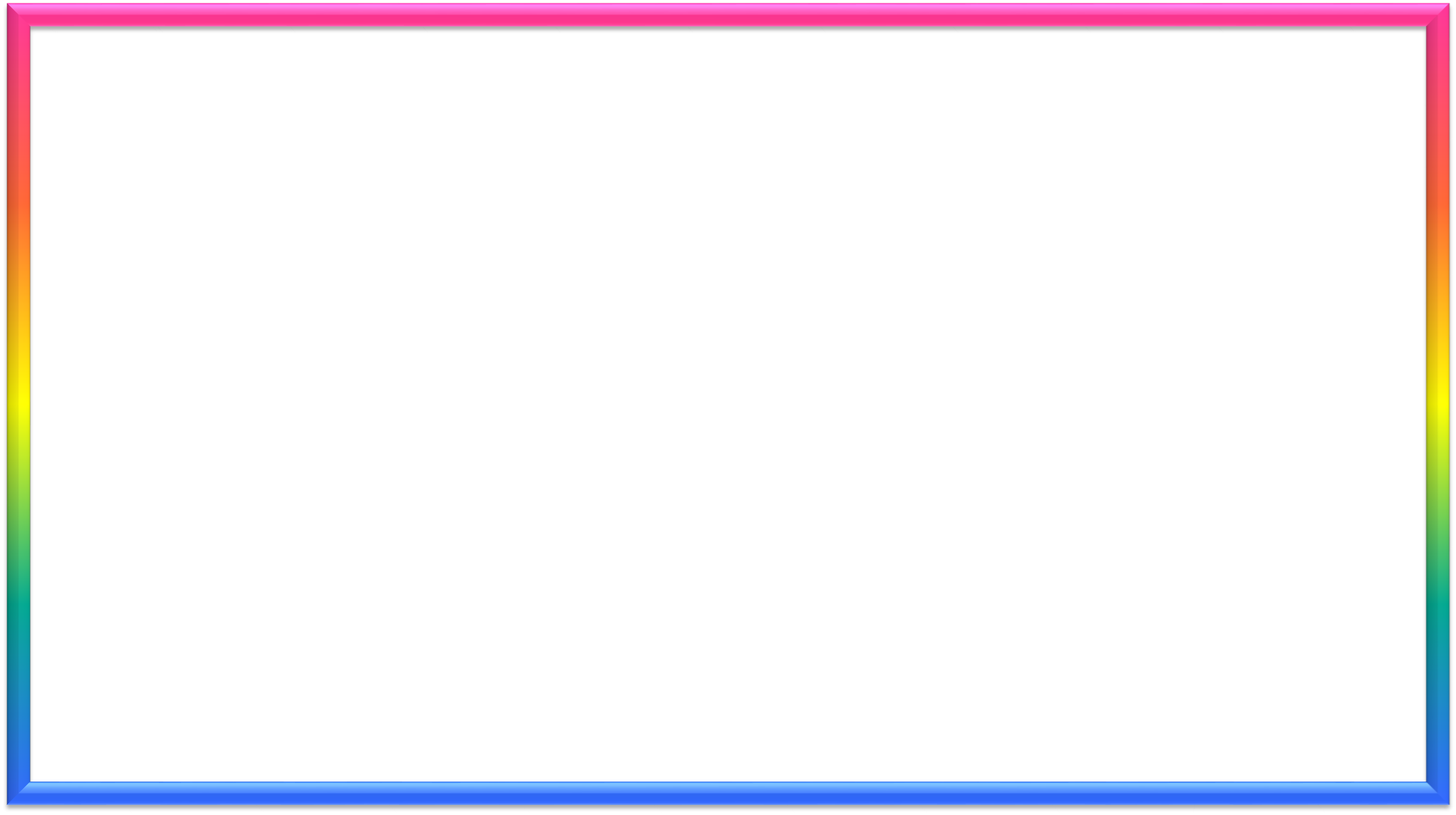 চিত্রে তোমরা কি দেখতে পাচ্ছো।
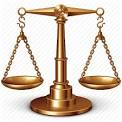 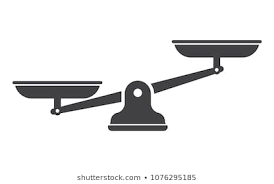 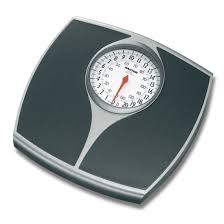 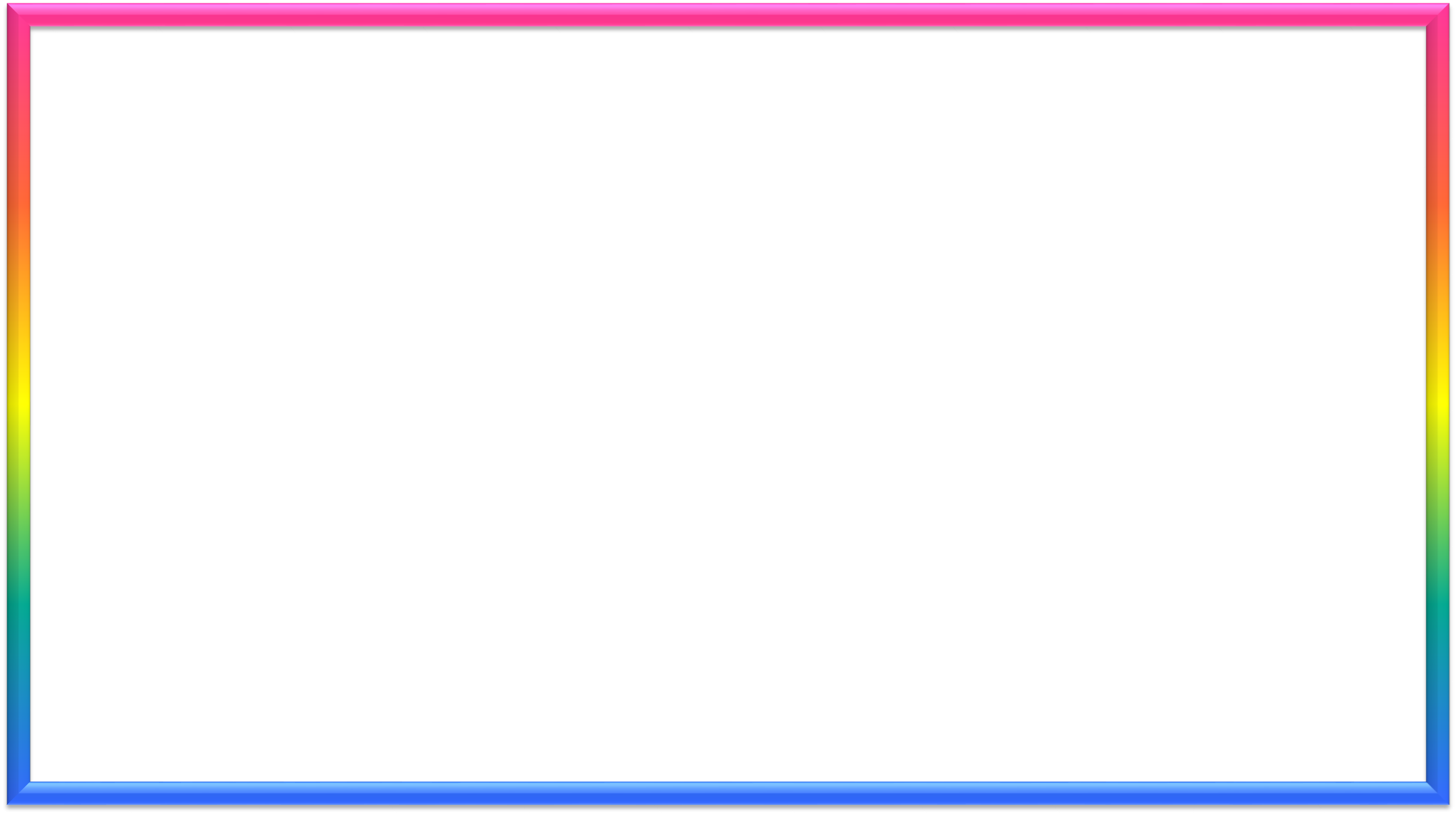 আজকের পাঠ
আল কোরআন ও তাজভীদ
সূরাতুল আল আ’রাফ 
আয়াত নং ৮৫,৮৬ ও ৮৭
সময় – ৫০ মিনিট
তারিখ – ১২/০৫/২০
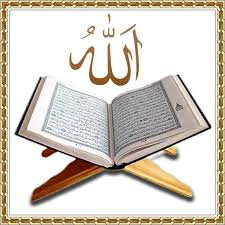 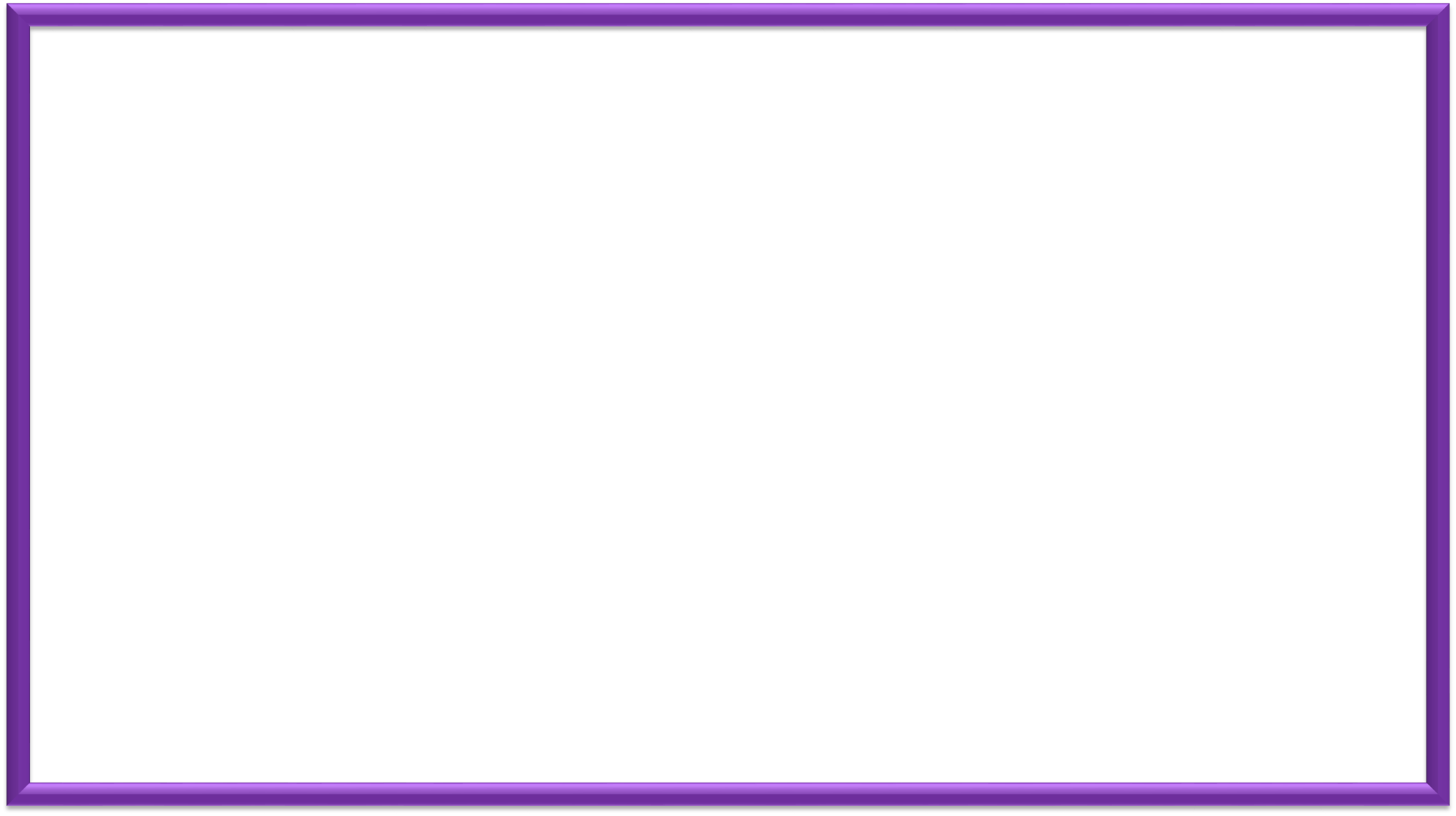 পাঠ শেষে শিক্ষার্থীরা-
১/ হযরত সোয়াইব (আঃ) কে আল্লাহ কোন সম্প্রদায়ের নিকট প্রেরণ করেছিলেন  তা জানবে।
    ২/ ওজনে কম দিলে তার পরিণতি কী হবে তা বলতে পারবে।
    ৩/ ধৈর্যধারণ কারীদের জন্য কী সংবাদ রয়েছে তা লিখতে পারবে।
    ৪/  আসহাবে আইকার জাতির শেষ কঠিন পরিণতি সম্পর্কে জানতে পারবে।
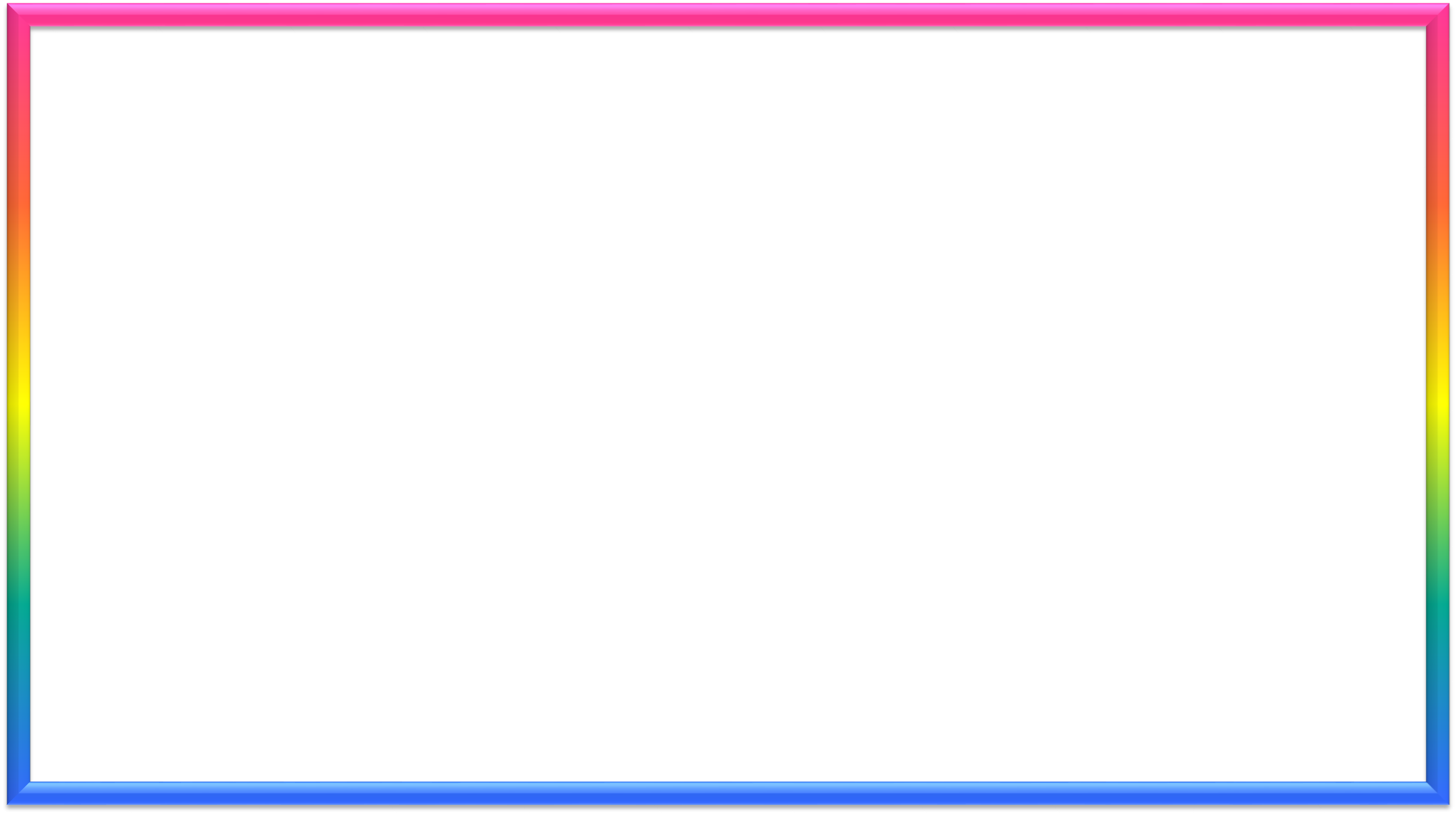 আজকের আলোচ্য আয়াত
وَإِلَىٰ مَدْيَنَ أَخَاهُمْ شُعَيْبًا ۚ قَالَ يَا قَوْمِ اعْبُدُوا اللَّهَ مَا لَكُم مِّنْ إِلَٰهٍ غَيْرُهُ ۖ وَلَا تَنقُصُوا الْمِكْيَالَ وَالْمِيزَانَ ۚ إِنِّي أَرَاكُم بِخَيْرٍ وَإِنِّي أَخَافُ عَلَيْكُمْ عَذَابَ يَوْمٍ مُّحِيطٍ - 85
وَلَا تَقْعُدُواْ بِكُلِّ صِرَٰطٍۢ تُوعِدُونَ وَتَصُدُّونَ عَن سَبِيلِ ٱللَّهِ مَنْ ءَامَنَ بِهِۦ وَتَبْغُونَهَا عِوَجًا ۚ وَٱذْكُرُوٓاْ إِذْ كُنتُمْ قَلِيلًا فَكَثَّرَكُمْ ۖ وَٱنظُرُواْ كَيْفَ كَانَ عَٰقِبَةُ ٱلْمُفْسِدِينَ 86
وَإِن كَانَ طَآئِفَةٌ مِّنكُمْ ءَامَنُواْ بِٱلَّذِىٓ أُرْسِلْتُ بِهِۦ وَطَآئِفَةٌ لَّمْ يُؤْمِنُواْ فَٱصْبِرُواْ حَتَّىٰ يَحْكُمَ ٱللَّهُ بَيْنَنَا ۚ وَهُوَ خَيْرُ ٱلْحَٰكِمِينَ 87
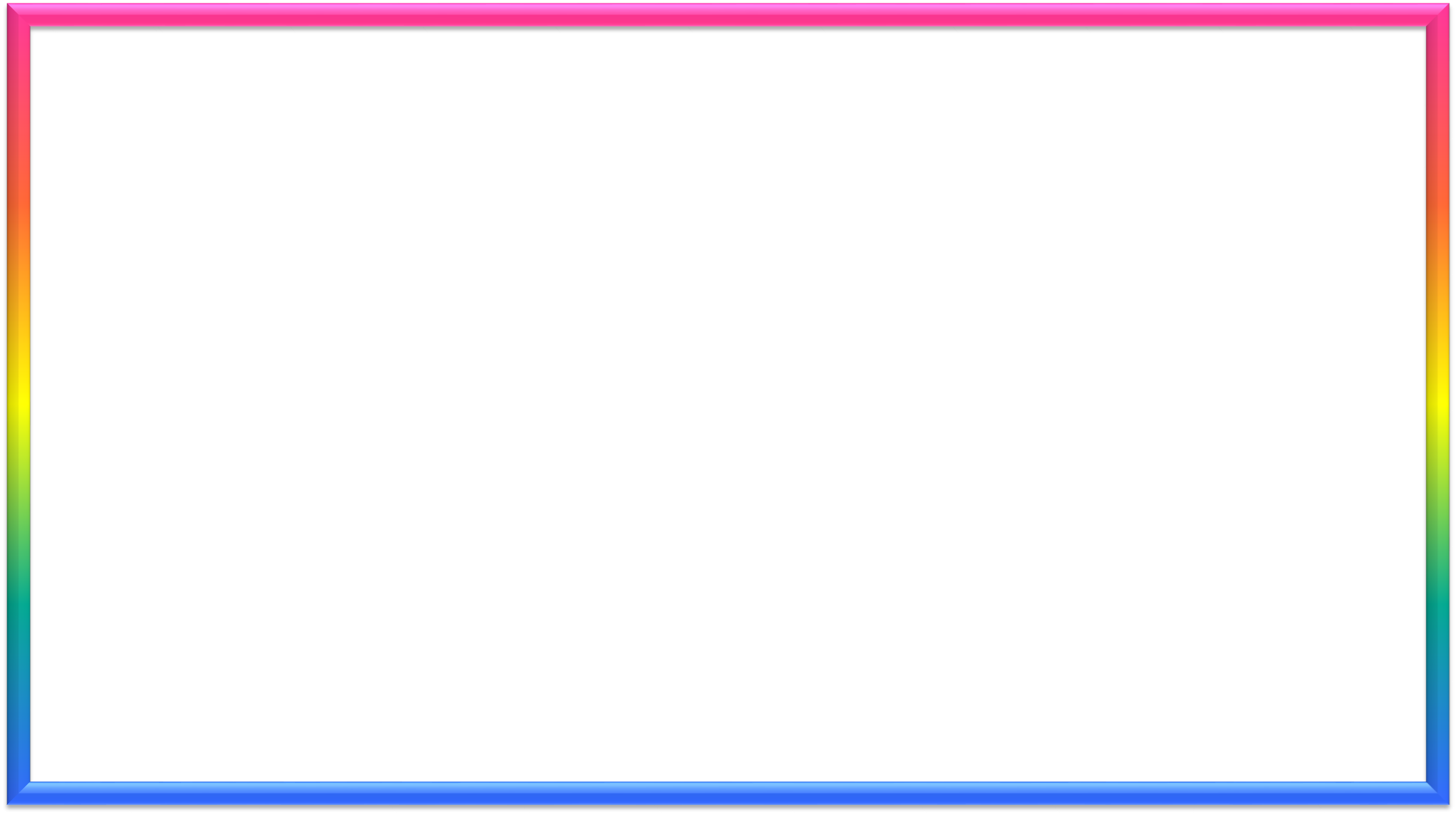 বঙ্গানুবাদ
৮৫ আর মাদইয়ানে (প্রেরণ করেছিলাম) তাদের ভাই শু‘আইবকে। সে বলল, ‘হে আমার কওম, তোমরা আল্লাহর ইবাদাত কর। তিনি ছাড়া তোমাদের কোন (সত্য) ইলাহ নেই। তোমাদের রবের পক্ষ থেকে তোমাদের নিকট স্পষ্ট প্রমাণ এসেছে। সুতরাং তোমরা পরিমাণে ও ওজনে পরিপূর্ণ দাও এবং মানুষকে তাদের পণ্যে কম দেবে না; আর তোমরা যমীনে ফাসাদ করবে না তা সংশোধনের পর। এগুলো তোমাদের জন্য উত্তম যদি তোমরা মুমিন হও’।
    ৮৬ ‘আর যারা তাঁর প্রতি ঈমান এনেছে তাদেরকে ভয় দেখাতে, আল্লাহর পথ থেকে বাধা দিতে এবং তাতে বক্রতা অনুসন্ধান করতে তোমরা প্রতিটি পথে বসে থেকো না’। আর স্মরণ কর, যখন তোমরা ছিলে কম, অতঃপর তিনি তোমাদেরকে অধিক করেছেন এবং দেখ, কিরূপ হয়েছে ফাসাদকারীদের পরিণতি।
   ৮৭ আমি যা নিয়ে প্রেরিত হয়েছি, তার প্রতি যদি তোমাদের একটি দল ঈমান আনে আর অন্য দল ঈমান না আনে, তাহলে ধৈর্যধারণ কর, যতক্ষণ না আল্লাহ আমাদের মধ্যে ফয়সালা করেন। আর তিনি উত্তম ফয়সালাকারী।
নামকরন
এ সূরার ৪৬ ও ৪৭নং আয়াতে (পঞ্চম রুকূতে) আসহাবে আরাফ বা আরাফবাসীদের উল্লেখ করা হয়েছে । সেই জন্যে এর নামকরণ করা হয়েছে আল আরাফ। অন্য কথায় বলা যায়, এ সূরাকে সূরা আল আরাফ বলার তাৎপর্য হচ্ছে এই যে, যে সূরার মধ্যে আ’রাফের কথা বলা হয়েছে ,এটা সেই সূরা।
নাযিলের সময়-কাল
              এ সূরার আলোচ্য বিষয়ের প্রতি দৃষ্টিপাত করলে সুস্পষ্টভাবে অনুভূত হয়ে যে, এ সূরাটি সূরা আন’আমের প্রায় সমসময়ে নাযিল হয়। অবশ্য এটা আগে না আন’আম আগে নাযিল হয় তা নিশ্চয়তার সাথে চিহ্নিত করা যাবে না। তবে এ সূরায় প্রদত্ত ভাষণের বাচনভংগী থেকে এটি যে ঐ সময়ের সাথে সম্পর্কিত তা পরিষ্কার বুঝা যায়। কাজেই এর ঐতিহাসিক পটভূমি অনুধাবন করার জন্যে সূরা আন’আমের শুরুতে যে ভূমিকা লেখা হয়েছে তার ওপর একবর নজর বুলিয়ে নেয়া যথেষ্ট হবে।
শানে নুযুল
হযরত শোয়ায়েব (আ.) যে সম্প্রদায়ের প্রতি প্রেরিত হয়েছিলেন। কোরআন পাকে কোথাও তাদেরকে আহলে মাদইয়ান এবং কোথাও আছহাবে আইকাহ বলা হয়েছে। অধিকাংশ তাফসীরবিদদের মতে আছহাবে মাদ ইয়ান’ ও ‘আছহাবে আইকাহ’ পৃথক পৃথক জাতি। হযরত শোয়ায়েব (আ.) প্রথমতঃ তাদের এক জাতির নিকট প্রেরিত হন। তারা ধ্বংস হয়ে যাওয়ার পর অপর জাতির নিকট প্রেরিত হন। আছহাবে আইকাহ ধ্বংস হয় এইভাবে যে, প্রথমে কয়েকদিন তাদের বস্তিতে ভীষণ গরম পড়ে। ফলে গোটা জাতি ছটফট করতে থাকে। অতঃপর নিকটস্থ একটি গভীর জঙ্গলের উপর গাঢ় মেঘমালা দেখা যায়, ফলে জঙ্গলে ছায়া পড়ে এবং শীতল বাতাস বইতে থাকে। ফলে সকলে সেদিকে ধাবিত হয়। তখন মেঘমালা হতে অগ্নি বৃষ্টি আরম্ভ হয় এবং নিচের দিক থেকে শুরু হয় ভূমিকম্প। ফলে সকলেই ধ্বংস হয়ে যায়। (মারেফুল কোরান) আয়াত-৮৯ : শুয়াইব (আ.)-কে তাঁর সম্প্রদায়ের লোকেরা বললঃ আপনি নবী হলে আপনার উম্মত সুখে থাকত এবং অমান্যকারীদের উপর আযাব আসত। এমতাবস্থায় আমরা আপনাকে সত্যপন্থী বলে কিভাবে মেনে নিতে পারি? উত্তরে শুয়াইব (আ.) বললেন, আল্লাহ খুব শীঘ্রই একটা সিদ্ধান্ত দিবেন। এতে সম্প্রদায়ের অহংকারী সর্দাররা বলে উঠল; হয় তুমি ও তোমার অনুসারীরা আমাদের ধর্মে প্রত্যাবর্তন করবে, নতুবা আমরা তোমাদেরকে বস্তি হতে উচ্ছেদ করে দিব। (মারেফুল কোরান)
জেনে নেই তাহক্বিকগুলো
تحقیق الکلمات
کثر - صیغه واحد مذکر حاضر بحث ماضی معروف باب تفعیل مصدار التکثیر ماده ک ث ر   جنس صحیح  অর্থ - তিনি অধিক করেছেন
لاتبخسوا - صیغه جمع مذکر حاضر بحث نهی حاضر معروف  باب فتح یفتح مصدار  البحس ماده ب خ س جنس صحیح  অর্থ তোমরা কম দিবেনা
المیزان - صیضه واحد کبرای باب ضرب یضرب مصدار الوزن بحث اسم اله  ماده و ز ن جنس اجوف واوی  অর্থ  পরিমাপ করার যন্ত্র।
المیزان  صیضه واحد کبرای باب ضرب یضرب مصدار الوزن بحث اسم اله  ماده و ز ن جنس اجوف واوی  অর্থ  পরিমাপ করার যন্ত্র।
اوفوا - صیغه جمع مذکر حاضر بحث امر حاضر معروف باب افعال مصدر الایفاء ماده  و ف ی  جنس لفیف مفروق معنی   তোমারা পুরোপুরি দাও।
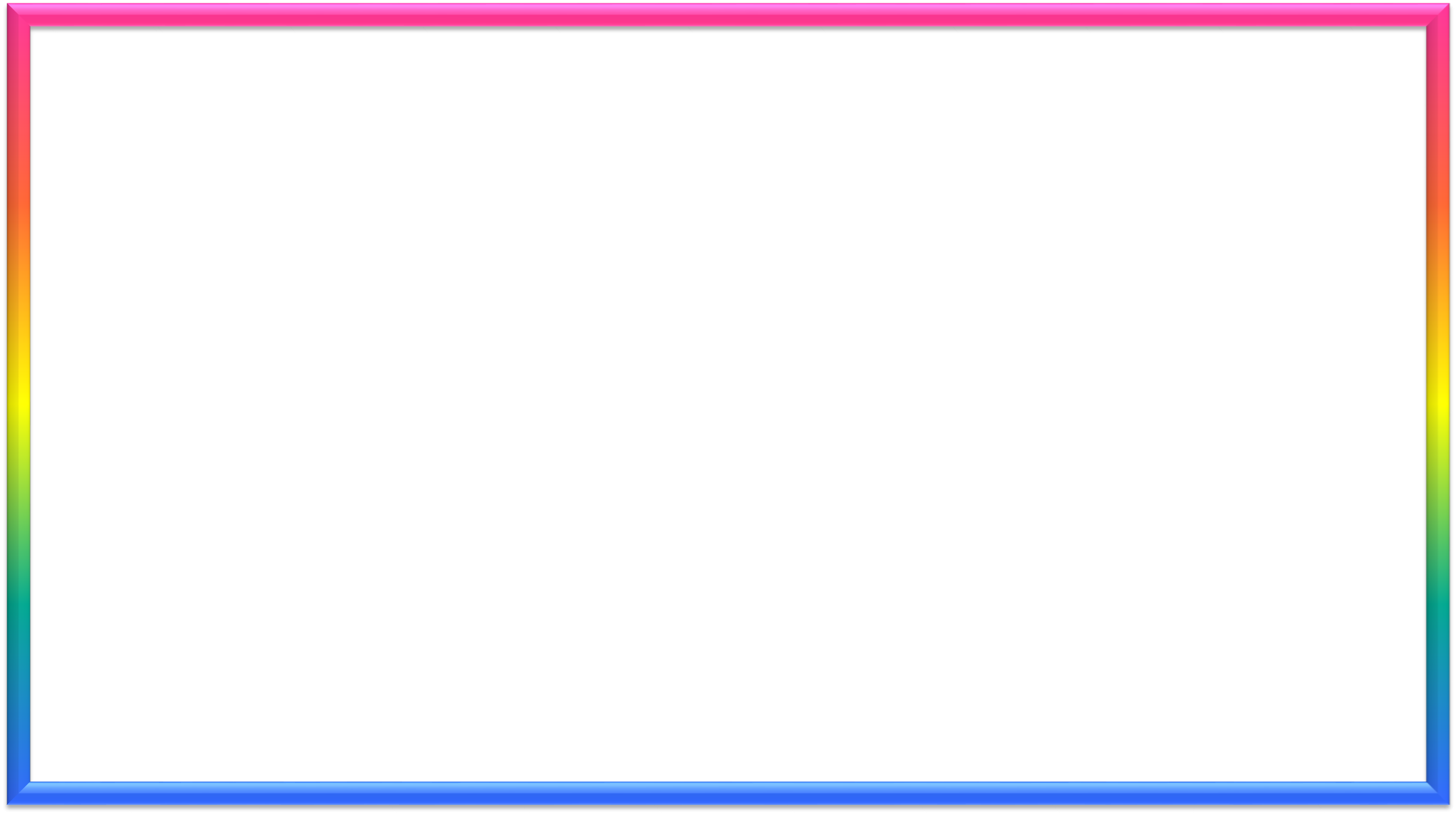 চল, শব্দার্থ জেনে নেই
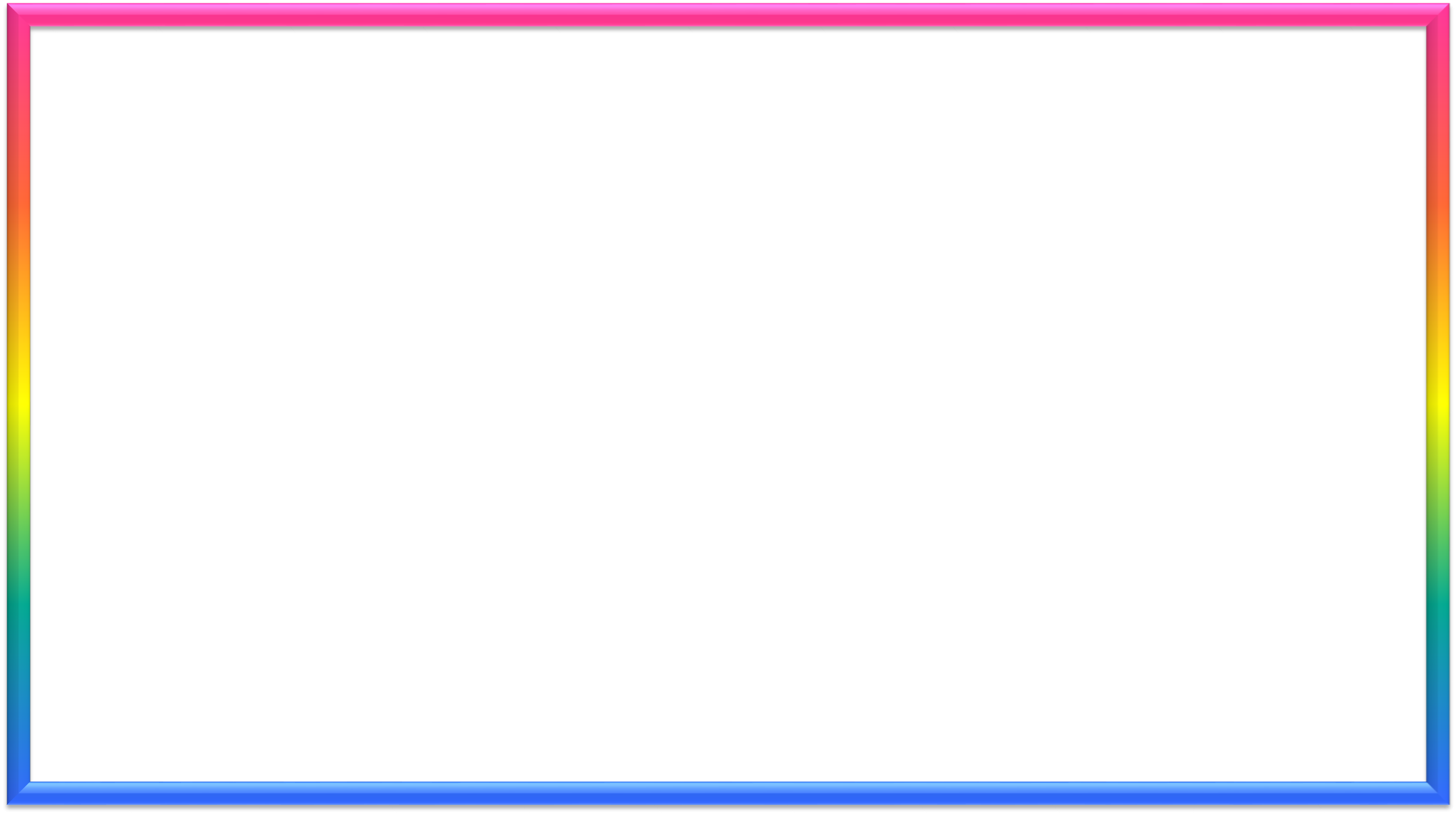 একক কাজ
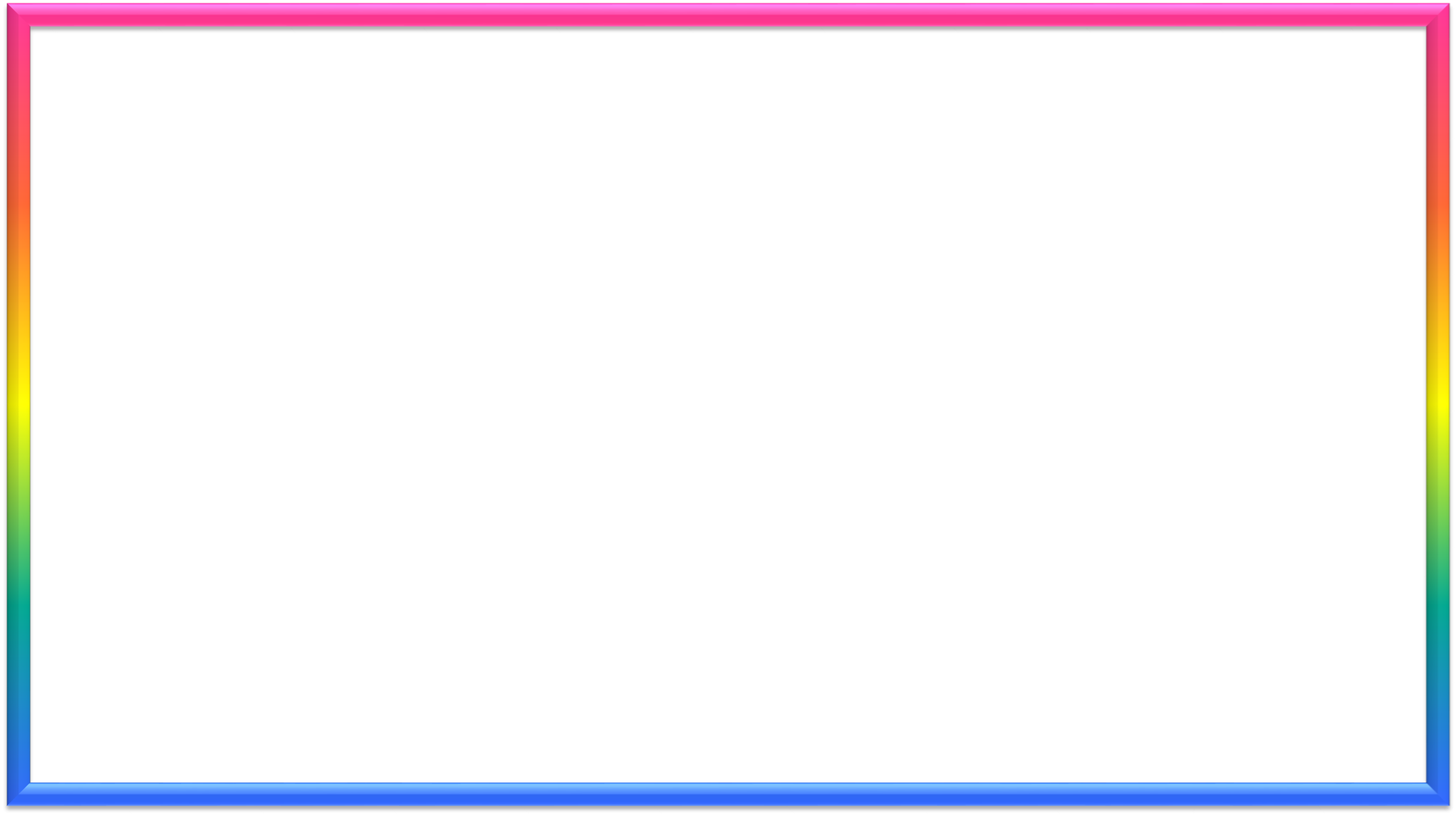 দলীয় কাজ
সময় মাত্র ৫ মিনিট
অনুবাদ কর
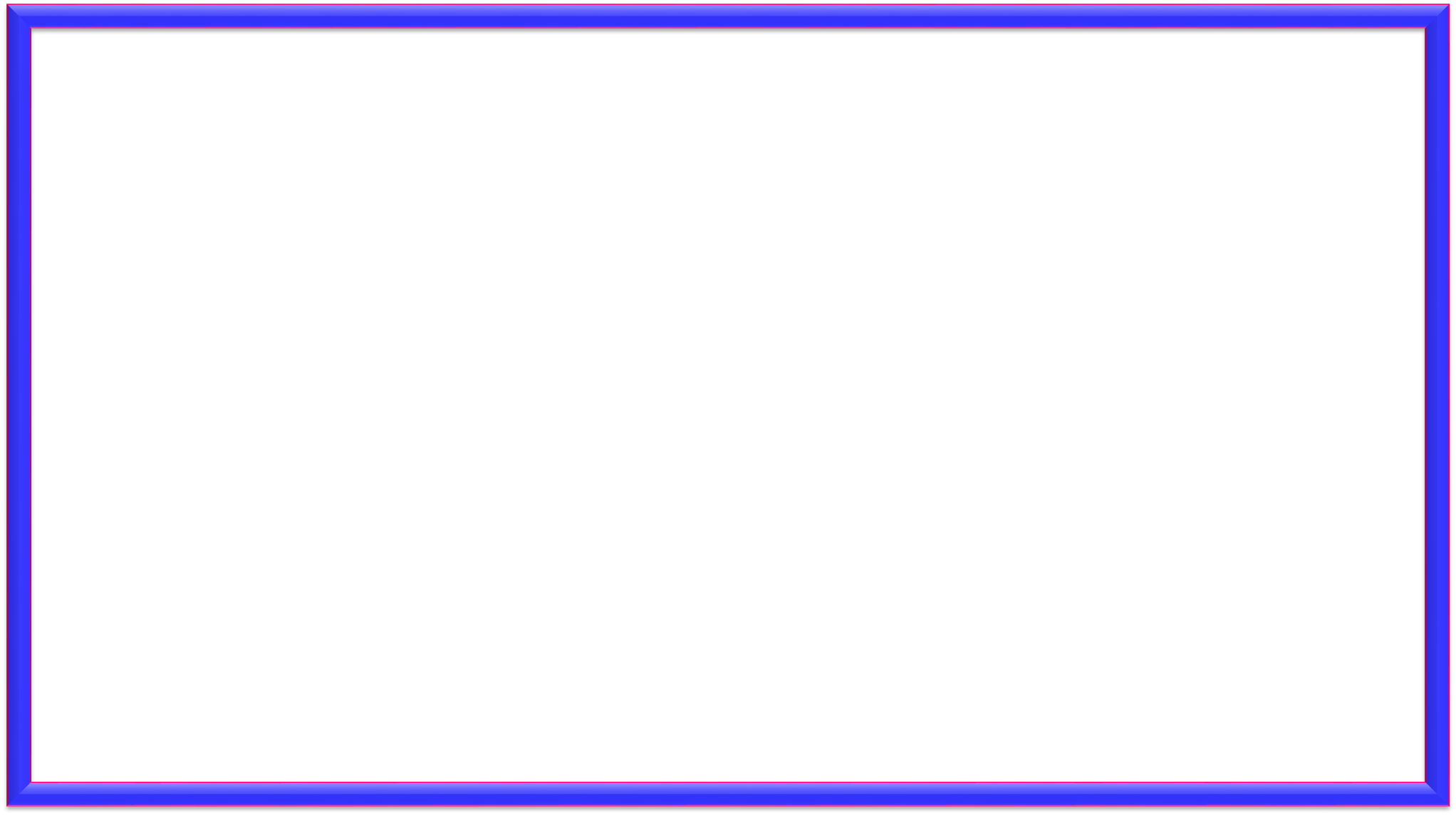 মূল্যায়ন
১/ তারক্বীব করতে কয়টি অপশন ব্যবহার করতে হয় লিখতে পারবে।
    ২/ মাদাঈন শহরে কোন নবীকে আল্লাহ পাঠিয়েছিলেন তা বলতে পারবে।
   ৩/ ওজনে কম দিলে কি পরিণতি হবে তা জানতে পারবে।
বাড়ির কাজ
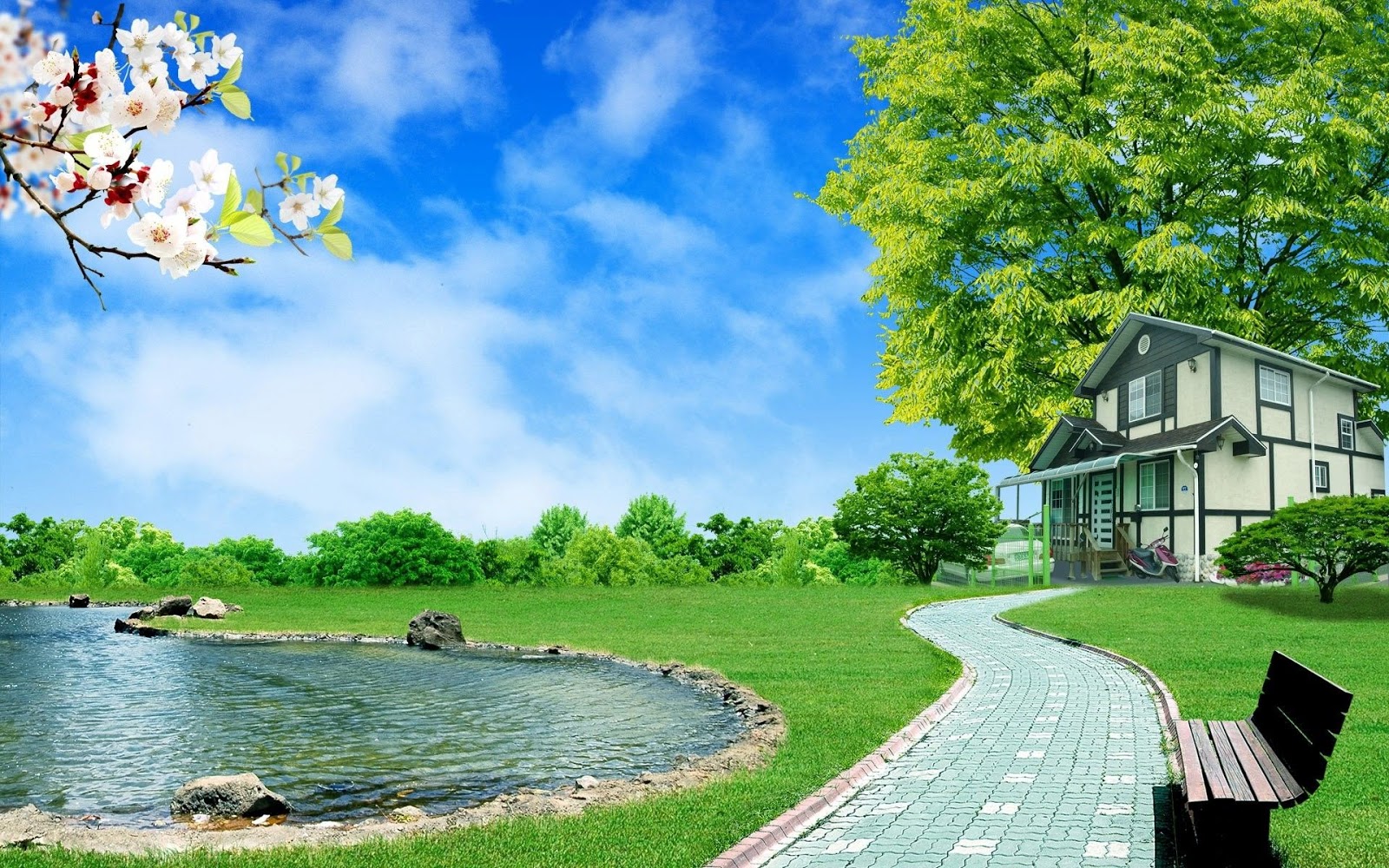 মালামাল পরিমাপের সময় কম দিলে  কী পরিণাম নাম, অত্র আলোচ্য আয়াতে আলোকে  বিশ্লেষণ কর।
شكرا لكم الى اللقاء –ان شاء الله
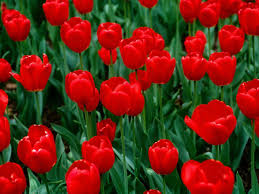 الوداع